Lexique
La Colombe et la Fourmi
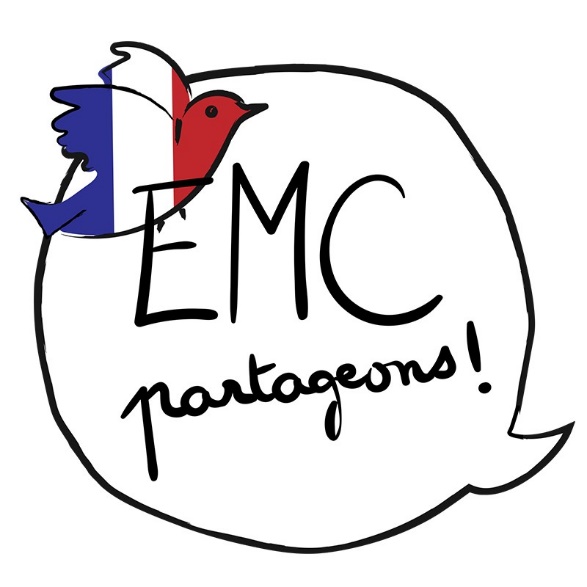 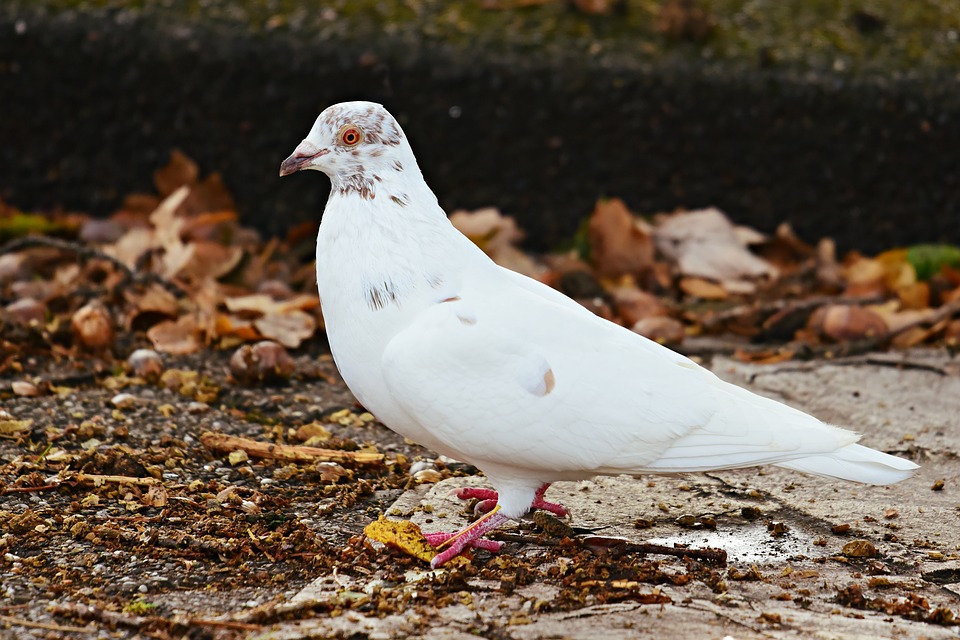 une colombe
tenter de faire quelque chose en utilisant tous les moyens dont on dispose.
s’efforcer
sans y arriver
en vain
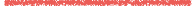 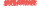 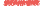 regagner la rive
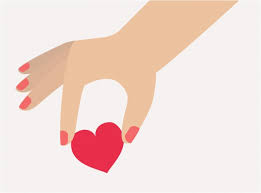 la charité
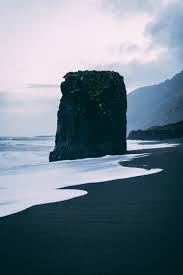 un promontoire
un Croquant
une arbalète
s’enfuir, partir rapidement
partir de long
offrande, cadeau
obole